Organisation de la séance 15
Problématiques du développement durable dans la conception d’un VTT
Quelles informations dois-je communiquer ?
Dois-je utiliser un Pdf, un PPT, une image, une vidéo ou d’autre types de fichier?
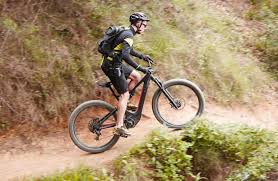 De quels outils ai-je besoin pour collaborer avec mes camarades ?
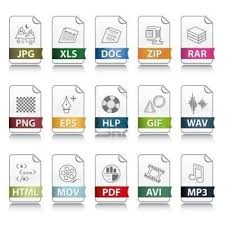 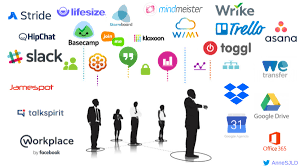 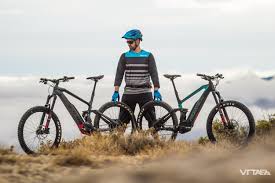 Avant de me lancer dans la conception de la préparation de la présentation est-ce que j’ai vérifié que tous les intervenants avaient les bonnes informations
Comment structurer ma présentation orale et comment la piloter ?